Honoring our Promise to Address Comprehensive Toxics (PACT) Act of 2022 – 2024 Health Care Eligibility ChangesVHA Veteran/Stakeholder Overview
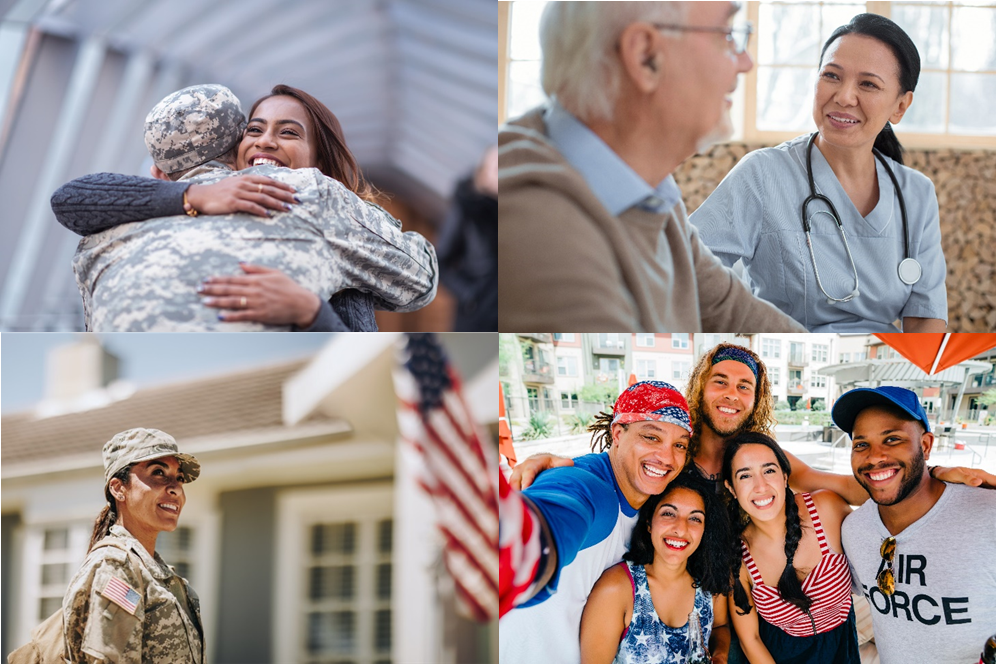 May 23, 2024
Purpose
This training provides an updated overview on key PACT Act elements, such as:

What is the PACT Act? 
Who is eligible for care under the PACT Act?
What is a toxic exposure risk activity? 
How do I apply for VA health care? 
Why should I apply for VA health care? 
What is the toxic exposure screening? 
What are presumptive conditions under the PACT Act?
How do I file a claim for benefits?
Where can I find more information?
2
[Speaker Notes: This training provides an updated overview on key PACT Act elements, such as:

What is the PACT Act? 
Who is eligible for care under the PACT Act?
What is a toxic exposure risk activity? 
How do I apply for VA health care? 
Why should I apply for VA health care? 
What is the toxic exposure screening? 
What are presumptive conditions under the PACT Act?
How do I file a claim for benefits?
Where can I find more information?]
PACT Act Overview
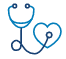 Expanded VA health care eligibility 

  Improved VA’s presumption decision making  process

  Bolsters VA’s toxic exposure   resources

  Strengthens VA’s toxic exposure research
Increased VA benefits claims processing    capacity

    Strengthens VA’s workforce

     Authorized funding for VA facility leases
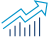 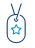 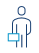 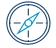 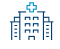 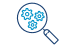 [Speaker Notes: The PACT Act is very comprehensive and addresses the full range of issues impacting toxic-exposed Veterans and their survivors and will help VA meet the growing needs of Veterans today and in the future.   

The PACT Act:

Expanded VA health care eligibility to thousands of Veterans
Improved VA’s presumption decision making processBolsters VA’s toxic exposure resources for Veterans and their families
Strengthens VA’s toxic exposure research
Increased VA benefits claims processing capacity 
Strengthens VA’s workforce 
and
Authorized funding for VA facility leases]
2024 PACT Act Health Care Eligibility: What Changed?
Under the PACT Act, all toxic exposed Veterans were supposed to become eligible for VA care – in increments – between now and 2032. 

VA eliminated the phased-in approach – meaning that three new cohorts of Veterans are now eligible to enroll in VA health care as of March 5, 2024. 









Veterans must first meet the minimum active-duty service and discharge requirements to qualify for VA health care under PACT Act authorities.
4
[Speaker Notes: Under the PACT Act, all toxic exposed Veterans were supposed to become eligible for VA care – in increments – between now and 2032. 

VA eliminated the phased-in approach – meaning that three new cohorts of Veterans are now eligible to enroll in VA health care as of March 5, 2024. 

Veterans must first meet the minimum active-duty service and discharge requirements to qualify for VA health care under PACT Act authorities.]
Newly Eligible Veteran Cohorts
Veterans who participated in a toxic exposure risk activity (TERA), as defined by law, while serving on active duty, active duty for training, or inactive duty training.
Veterans who were assigned to a duty station in (including airspace above) certain locations during specific periods of time: 
On or after August 2, 1990, in the following countries: Bahrain, Iraq, Kuwait, Oman, Qatar, Saudi Arabia, Somalia, or the United Arab Emirates
On or after September 11, 2001, in the following countries: Afghanistan, Djibouti, Egypt, Jordan, Lebanon, Syria, Yemen, Uzbekistan, or any other country determined relevant by VA. (Note: VA has not determined any other country relevant at this time.)
Veterans who were deployed in support of Operation Enduring Freedom, Operation Freedom’s Sentinel, Operation Iraqi Freedom, Operation New Dawn, Operation Inherent Resolve, and Resolute Support Mission.
5
[Speaker Notes: Veterans who participated in a toxic exposure risk activity (TERA), as defined by law, while serving on active duty, active duty for training, or inactive duty training.
Veterans who were assigned to a duty station in (including airspace above) certain locations during specific periods of time: 
On or after August 2, 1990, in the following countries: Bahrain, Iraq, Kuwait, Oman, Qatar, Saudi Arabia, Somalia, or the United Arab Emirates
On or after September 11, 2001, in the following countries: Afghanistan, Djibouti, Egypt, Jordan, Lebanon, Syria, Yemen, Uzbekistan, or any other country determined relevant by VA. (Note: VA has not determined any other country relevant at this time.)
Veterans who were deployed in support of Operation Enduring Freedom, Operation Freedom’s Sentinel, Operation Iraqi Freedom, Operation New Dawn, Operation Inherent Resolve, and Resolute Support Mission.]
What Is Considered a TERA?
VA has determined that Veterans who were exposed to one or more of the following hazards or conditions during active duty, active duty for training, or inactive duty training participated in a TERA:
Air pollutants (burn pits, sand, dust, particulates, oil well fires, sulfur fires).
Chemicals (pesticides, herbicides, depleted uranium with embedded shrapnel, contaminated water).
Occupational hazards (asbestos, industrial solvents, lead, paints including chemical agent resistant coating, firefighting foams).
Radiation (nuclear weapons handling, maintenance and detonation, radioactive material, calibration and measurement sources, X-rays, nuclear weapon technicians and dental technicians, served on nuclear submarine and other nuclear ships or in shipyards, or were involved in nuclear weapons handling and maintenance, including clean-up after accidents).
Warfare agents (nerve agents, chemical and biological weapons). 
This is not a comprehensive list, and there’s no timeline. Veterans can view additional military exposure categories on VA’s Public Health website at https://www.publichealth.va.gov/exposures/.
6
[Speaker Notes: VA has determined that Veterans who were exposed to one or more of the following hazards or conditions during active duty, active duty for training, or inactive duty training participated in a TERA:
Air pollutants (burn pits, sand, dust, particulates, oil well fires, sulfur fires).
Chemicals (pesticides, herbicides, depleted uranium with embedded shrapnel, contaminated water).
Occupational hazards (asbestos, industrial solvents, lead, paints including chemical agent resistant coating, firefighting foams).
Radiation (nuclear weapons handling, maintenance and detonation, radioactive material, calibration and measurement sources, X-rays, nuclear weapon technicians and dental technicians, served on nuclear submarine and other nuclear ships or in shipyards, or were involved in nuclear weapons handling and maintenance, including clean-up after accidents).
Warfare agents (nerve agents, chemical and biological weapons). 
This is not a comprehensive list, and there’s no timeline. Veterans can view additional military exposure categories on VA’s Public Health website at https://www.publichealth.va.gov/exposures/.]
Vietnam Era Veteran VA Health Care Eligibility
Veterans who served in the following locations and time periods are also eligible to enroll in VA health care effective on enactment (August 10, 2022):

Republic of Vietnam (between January 9, 1962, and May 7, 1975), 
Thailand at any U.S. or Royal Thai base (between January 9, 1962, and June 30, 1976)
Laos (between December 1, 1965, and September 30, 1969)
Certain Provinces in Cambodia (between April 16, 1969, and April 30, 1969)
Guam or American Samoa or their territorial waters (between January 9, 1962, and July 31, 1980)
Johnston Atoll, or a ship that called there, between January 1, 1972, and September 30, 1977
[Speaker Notes: Veterans who served in the following locations and time periods are also eligible to enroll in VA health care effective on enactment (August 10, 2022):

Republic of Vietnam (between January 9, 1962, and May 7, 1975), 
Thailand at any U.S. or Royal Thai base (between January 9, 1962, and June 30, 1976)
Laos (between December 1, 1965, and September 30, 1969)
Certain Provinces in Cambodia (between April 16, 1969, and April 30, 1969)
Guam or American Samoa or their territorial waters (between January 9, 1962, and July 31, 1980)
Johnston Atoll, or a ship that called there, between January 1, 1972, and September 30, 1977]
VA Health Care Eligibility FAQs
What are the minimum active-duty service requirements for VA health care? 
In general, Veterans must have served 24 months of continuous active duty or the full period for which they were called or ordered to active duty. 
Former members of the Reserves or National Guard are eligible for VA health care if they have qualifying service (as described above) and meet one of the health care eligibility requirements in the PACT Act. Former members of the Reserves or National Guard who only served for training purposes may not be able to establish Veteran status if they did not incur a qualifying disability during such training. 
Some exceptions apply. Please visit www.va.gov/health-care/eligibility for more information.
What are the exceptions to the minimum active-duty service requirements for VA health care?
The minimum active-duty service requirement for VA health care may not apply if any of these are true:
The Veteran was discharged or released for a qualifying reason (e.g., early discharge, hardship, medical discharge).
The Veteran was discharged for a disability that was caused—or made worse—by active-duty service.
The Veteran served prior to the early 1980s.
VA encourages all Veterans to apply to determine their enrollment eligibility. Please visit www.va.gov/health-care/eligibility for more information.
8
[Speaker Notes: What are the minimum active-duty service requirements for VA health care? 
In general, Veterans must have served 24 months of continuous active duty or the full period for which they were called or ordered to active duty. 
Former members of the Reserves or National Guard are eligible for VA health care if they have qualifying service (as described above) and meet one of the health care eligibility requirements in the PACT Act. Former members of the Reserves or National Guard who only served for training purposes may not be able to establish Veteran status if they did not incur a qualifying disability during such training. 
Some exceptions apply. Please visit www.va.gov/health-care/eligibility for more information.
What are the exceptions to the minimum active-duty service requirements for VA health care?
The minimum active-duty service requirement for VA health care may not apply if any of these are true:
The Veteran was discharged or released for a qualifying reason (e.g., early discharge, hardship, medical discharge).
The Veteran was discharged for a disability that was caused—or made worse—by active-duty service.
The Veteran served prior to the early 1980s.
VA encourages all Veterans to apply to determine their enrollment eligibility. Please visit www.va.gov/health-care/eligibility for more information.]
Apply for VA Health Care in 4 Easy Ways
Online: https://www.va.gov/health-care/apply/application/introduction. 
By calling the toll-free hotline: 877-222-8387. 
By mailing VA Form 10-10EZ to: 
	Health Eligibility Center 	2957 Clairmont Rd., Suite 200 	Atlanta, GA 30329 
4. In person at the nearest VA medical center or clinic
9
[Speaker Notes: 4 Easy Ways to Apply for VA Health Care

 Online: https://www.va.gov/health-care/apply/application/introduction. 
 By calling the toll-free hotline: 877-222-8387. 
 By mailing VA Form 10-10EZ to: 
	Health Eligibility Center 	2957 Clairmont Rd., Suite 200 	Atlanta, GA 30329 
 In person at the nearest VA medical center or clinic]
Why VA?
VA provides the best and most affordable health care for Veterans in America – and this is your chance to apply.   
Veterans who are enrolled in VA health care are proven to have better health outcomes than those who get their care elsewhere. And this year alone, VA has beaten non-VA hospitals in quality ratings and patient satisfaction ratings.  
That’s because our clinicians know Veterans – they often are Veterans – and they know exactly how to help.  
And VA health care isn’t only the best option for Veterans – it’s often the most affordable – with copays as low as $0 for prescriptions, urgent care, outpatient care, and more for some Veterans at VA.   
So don’t wait – get the world-class care you’ve earned.
10
[Speaker Notes: VA provides the best and most affordable health care for Veterans in America – and this is your chance to apply.   
Veterans who are enrolled in VA health care are proven to have better health outcomes than those who get their care elsewhere. And this year alone, VA has beaten non-VA hospitals in quality ratings and patient satisfaction ratings.  
That’s because our clinicians know Veterans – they often are Veterans – and they know exactly how to help.  
And VA health care isn’t only the best option for Veterans – it’s often the most affordable – with copays as low as $0 for prescriptions, urgent care, outpatient care, and more for some Veterans at VA.   
So don’t wait – get the world-class care you’ve earned.]
VA Toxic Exposure Screening Quick Facts
Who: All Veterans enrolled in VA health care.
What: A brief screening averaging 5–10 minutes to identify and document any potential exposures to toxins during military service. 
When: At least once every 5 years. 
Where: At VA medical centers/clinics, including virtual encounters.
Why: To support the long-term health plan of the Veteran—ensuring they receive informed, whole-health care—and connect them with follow-up resources as requested. 
 Exposure-Informed Care
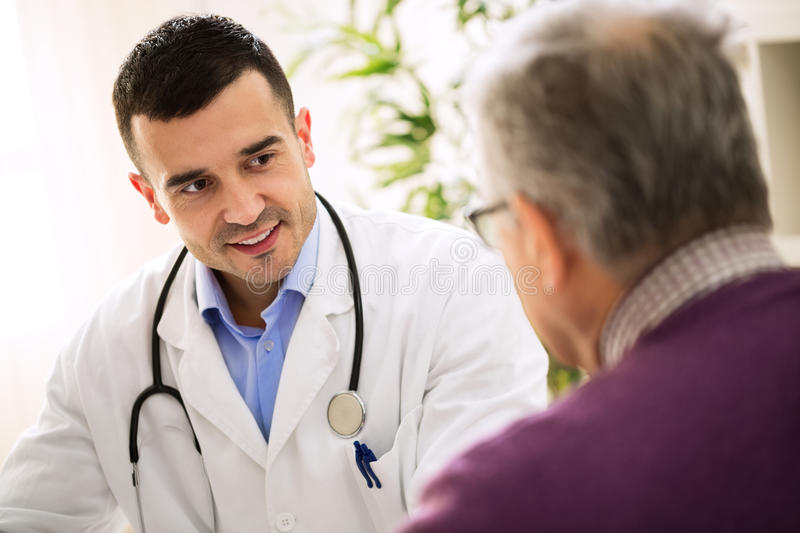 [Speaker Notes: VA Toxic Exposure Screening Quick Facts: 

Who: All Veterans enrolled in VA health care.
What: A brief screening averaging 5–10 minutes to identify and document any potential exposures to toxins during military service. 
When: At least once every 5 years. 
Where: At VA medical centers/clinics, including virtual encounters.
Why: To support the long-term health plan of the Veteran—ensuring they receive informed, whole-health care—and connect them with follow-up resources as requested. 
 Exposure-Informed Care]
Expanding Presumptions of Service Connection
The PACT Act establishes presumptions of service connection for more than 20 presumptive disease categories related to toxic exposures.
For Vietnam Veterans and other Veterans exposed to tactical herbicides
For Gulf War and Post-9/11 Veterans
[Speaker Notes: The PACT Act establishes presumptions of service connection for more than 300 categories of conditions related to toxic exposures.

For Gulf War and Post-9/11 Veterans: 
Brain cancer
Gastrointestinal cancer of any type
Glioblastoma
Head cancer of any type
Kidney cancer
Lymphoma of any type
Melanoma
Neck cancer of any type
Pancreatic cancer
Reproductive cancer of any type
Respiratory (breathing-related) cancer of any type
Asthma that was diagnosed after service
Chronic bronchitis
Chronic obstructive pulmonary disease (COPD)
Chronic rhinitis
Chronic sinusitis
Constrictive bronchiolitis or obliterative bronchiolitis
Emphysema
Granulomatous disease
Interstitial lung disease (ILD)
Pleuritis
Pulmonary fibrosis
Sarcoidosis

For Vietnam Veterans and other Veterans exposed to tactical herbicides: 
Monoclonal gammopathy of undetermined significance (MGUS)
High blood pressure (also called hypertension)]
Filing and Processing Claims Associated with the PACT Act
VA will contact Veterans when a presumption of service connection is established or changed. Veterans can learn more at www.va.gov/PACT.
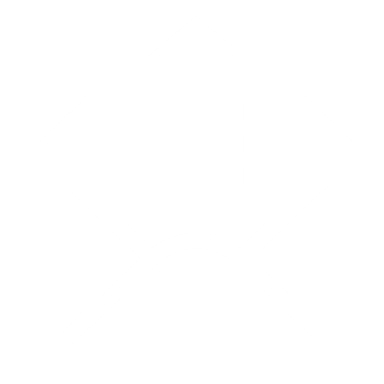 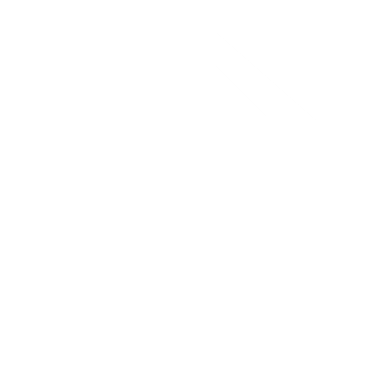 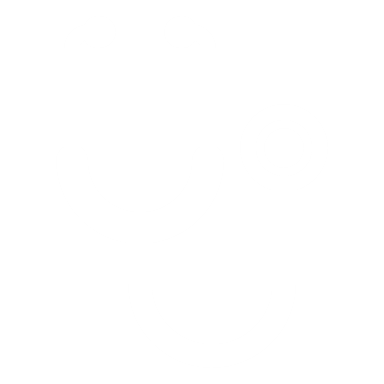 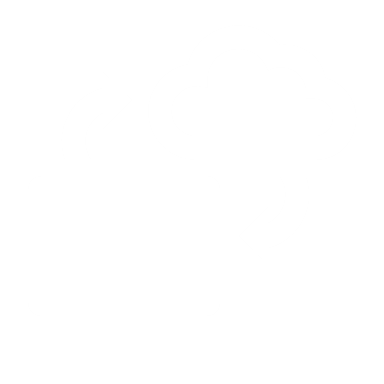 However, Veterans who were previously denied a toxic-exposure-related claim are encouraged to file a supplemental claim using VA Form 20-0995, Decision Review Request: Supplemental Claim. Most claims that were previously denied will not be automatically reviewed under the PACT Act.  Survivors who were previously denied dependency and indemnity compensation (DIC), related to any of the new presumptive conditions, are likewise encouraged to re-file a claim.
Veterans who have not previously filed a claim and are diagnosed with one of the new presumptive conditions and meet eligibility requirements should submit a new claim on VA Form 21-526EZ, Application for Disability Compensation and Related Compensation Benefits. Survivors who have not previously filed a claim and meet eligibility requirements should submit a new claim on VA Form 21P-534EZ, Application for DIC, Survivors Pension, and/or Accrued Benefits.
Veterans should be prepared to submit any supportive medical and lay evidence along with their claims.
[Speaker Notes: VA will contact Veterans when a presumption of service connection is established or changed. Veterans can learn more at www.va.gov/PACT  

Veterans who were previously denied a toxic-exposure-related claim are encouraged to file a supplemental claim using VA Form 20-0995, Decision Review Request: Supplemental Claim. Most claims that were previously denied will not be automatically reviewed under the PACT Act.  Survivors who were previously denied dependency and indemnity compensation (DIC), related to any of the new presumptive conditions, are likewise encouraged to re-file a claim.

Veterans who have not previously filed a claim and are diagnosed with one of the new presumptive conditions and meet eligibility requirements should submit a new claim on VA Form 21-526EZ, Application for Disability Compensation and Related Compensation Benefits. Survivors who have not previously filed a claim and meet eligibility requirements should submit a new claim on VA Form 21P-534EZ, Application for DIC, Survivors Pension, and/or Accrued Benefits. 


Veterans will need to be prepared to submit any supportive medical evidence and claims processors can help with this process. 

Anticipating a rise in claims backlogs due to the scope of the new law, VBA is aggressively working to hire more processors and enhance claim decision support technologies to increase efficiency.]
Other Resources
Veterans can learn more about the PACT Act at www.va.gov/PACT.  

How to apply for VA health care:
Apply For Health Care | Veterans Affairs (va.gov)

How to submit a VBA claim:
File for disability compensation with VA Form 21-526EZ | Veterans Affairs

Airborne Hazards and Open Burn Pit Registry: HOME - Airborne Hazards and Open Burn Pit Registry (va.gov)

Visit this blog post to access a suite of external products (included translated versions).
14
[Speaker Notes: Veterans can learn more about the PACT Act at www.va.gov/PACT.  

How to apply for VA health care:
Apply For Health Care | Veterans Affairs (va.gov)

How to submit a VBA claim:
File for disability compensation with VA Form 21-526EZ | Veterans Affairs

Airborne Hazards and Open Burn Pit Registry: HOME - Airborne Hazards and Open Burn Pit Registry (va.gov)

Visit this blog post to access a suite of external products (included translated versions).]